The utility of PET/CT scan in sarcoidosis
Marjeta Terčelj

University Medical Centre Ljubljana
Clinical Department for Respiratory Diseases and Allergy
April 2018
4/17/2018
1
Sarcoidosis
Sarcoidosis is a multisystemic granulomatosis which results in a wide variety of clinical and biological presentations. 

Symptoms are often nonspecific, and an incidental abnormal findings on chest radiology is rather common.

Although sarcoidosis resolves favorably in more than half cases, some localizations can provoke functional impairment or even impact on patients‘ prognosis.
4/17/2018
2
Sarcoidosis
Gauging the activity and extent of granuloma accumulation in affected organs is a challenge for clinicians involved in the management of the disease.
Decision for treatment with immunosuppressive and/or anti-inflammatory medication is difficult and there are no precise guidelines.
Monitoring disease activity in sarcoidosis remains a clinical challenge as there is no gold standard.
4/17/2018
3
18F-FDG PET and sarcoidosis
It has been well studied that 18F-fluorodeoxyglucose positron emission tomography/computed tomography (FDG-PET/CT) is clearley taken up by activated immune cells such as macrophages and CD4 T lymphocytes, underlying the ability of FDG to account for disease activity. 

However, because of the radiation dose and high cost, indications for its use must be well defined.
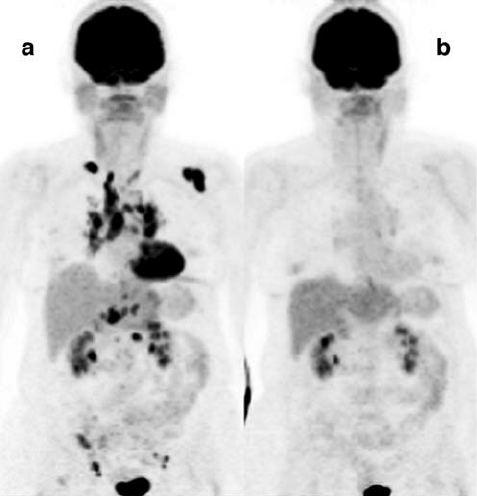 4/17/2018
4
Sarcoidosis
Owing to the ability to detect inflammation through the body with high sensibility, FDG-PET/CT gaind a central role in sarcoidosis because it can suggests the diagnosis in certain clinical context, giude biopsy, evaluate the extent of the disease, help assess the prognosis, and monitor immunosuppressive therapy. 

This review will briefly describe clinical and typical findings of conventional imaging according to organ involvement, in order to highlight the additional information provided by nuclear imaging.
4/17/2018
5
18F-FDG PET and CT scan in sarcoidosis
Dose radiation:  PET 3 - 7 mSv and CT 2 - 3 mSv 
thogether 5 - 10 mSv 
Everage dose in one year from environment = 2,4 mSv
18F-FDG PET combined with computered tomography (CT) provides a more detailed PET image through complementary CT information.

Combined PET/CT delivers several advantages, some of which are a fusion of function and structure and better spatial resolution.

It provides possibilities for robust quantitative assessment.
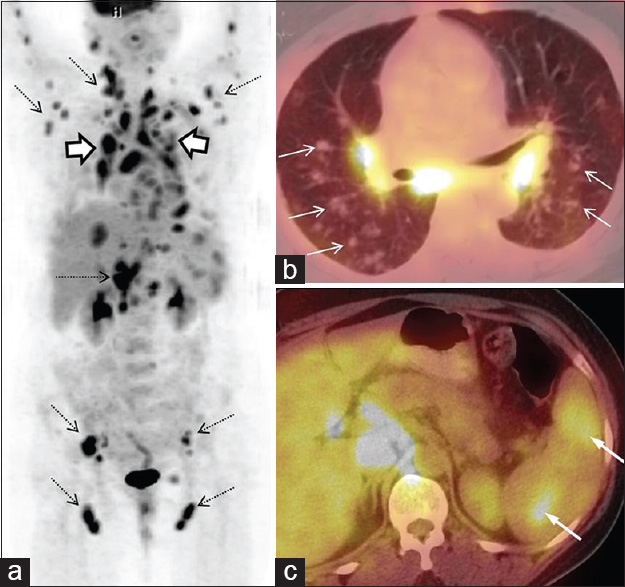 4/17/2018
6
Chest radiogram: Stages I-IVThoracic sarcoidosis including pulmonary and mediastinal lymph node involvement is the most frequent location observed, ranging from 84% to 97% of patients. The use of chest X-ray contributed to the descriptions of four pulmonary-mediastinal stages
Stage I 		                   			                  Stage II



		


Stage III                                                                                               Stage IV
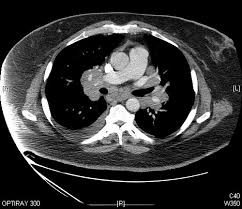 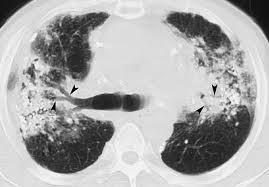 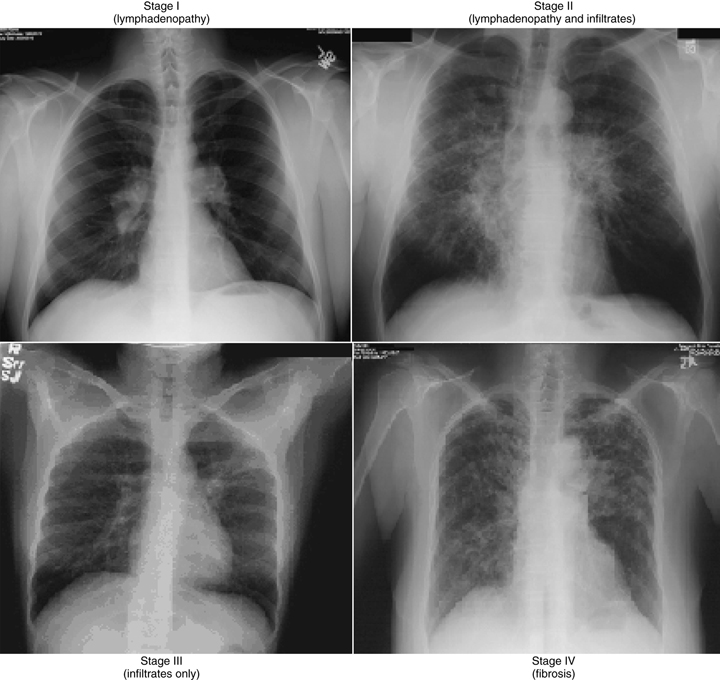 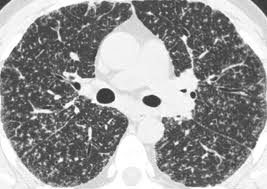 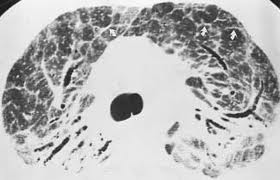 Patient, age 56, with granulomatous inflammation in the eyePET/CT scan proves lymph node involvement and with Stage I
Stage 0
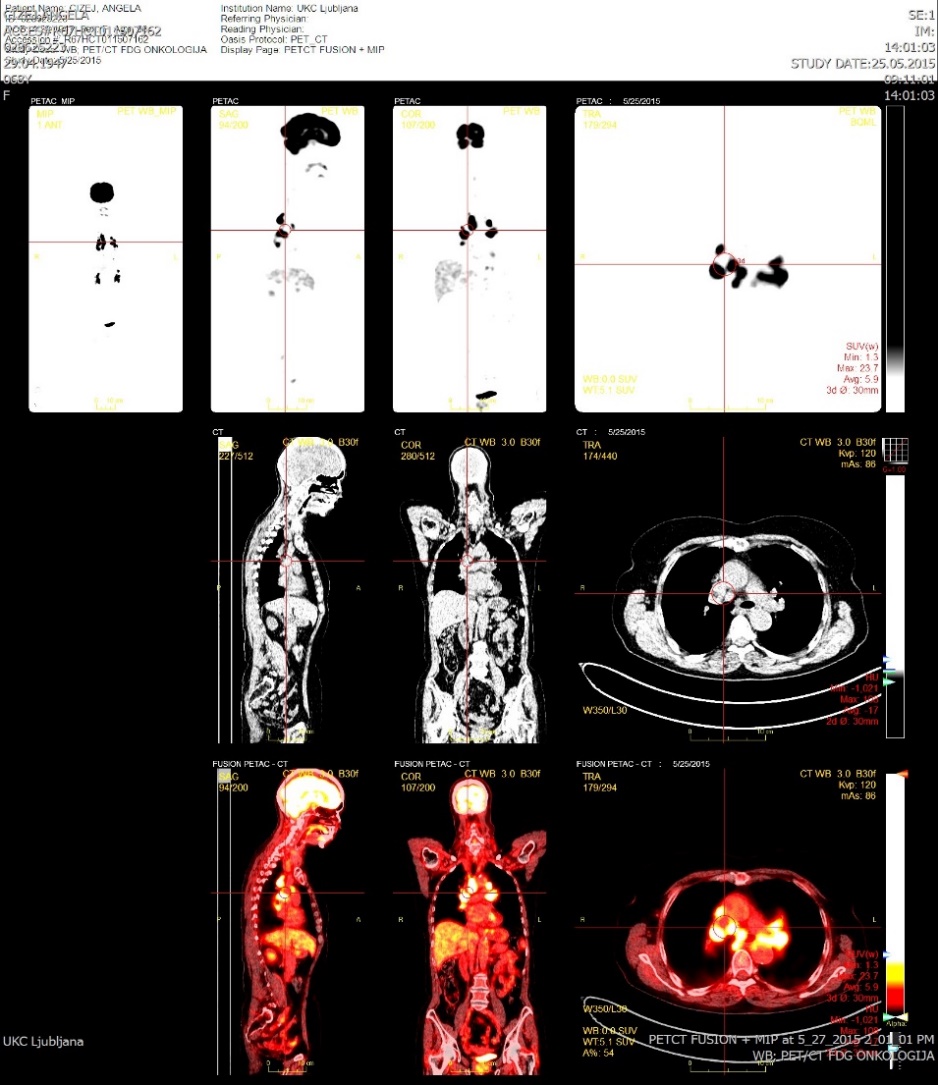 4/17/2018
8
Patient, age 65, with chronic sarcoidosis for more than 10 years, Stage IV and 18F-FDG PET/CT shows more activity in the lung
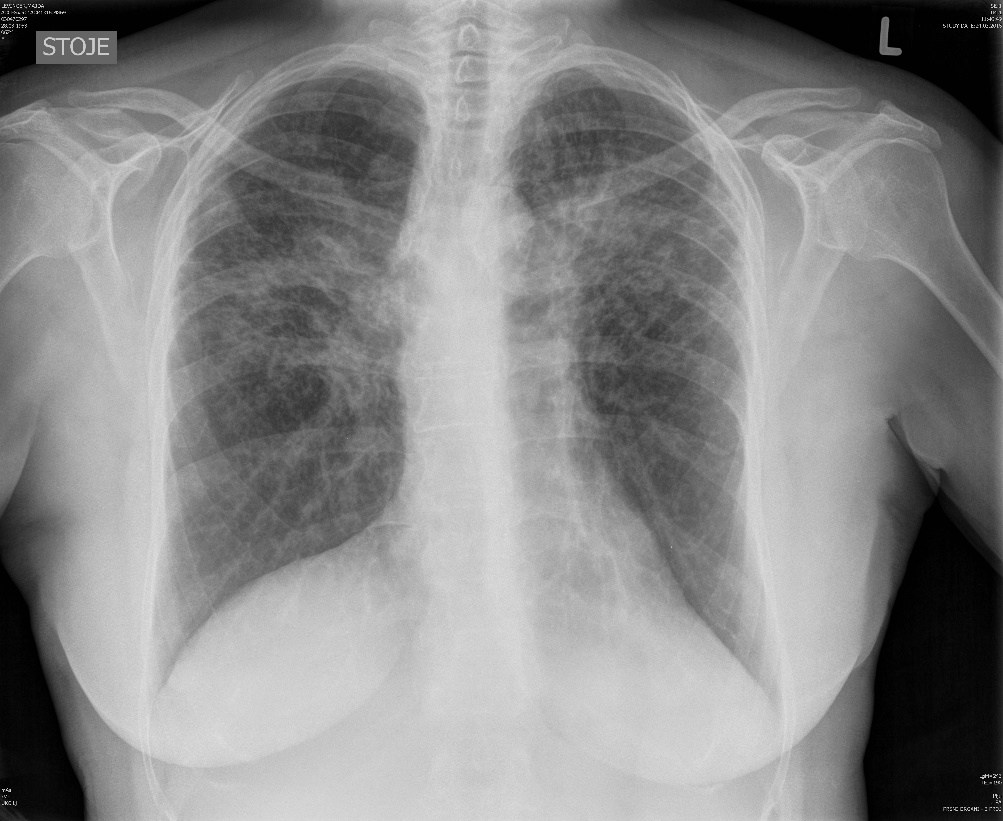 4/17/2018
9
PET/CT scan of a patients demonstrated active metabolism in multiple involved organs, including the bone and atypical locations.
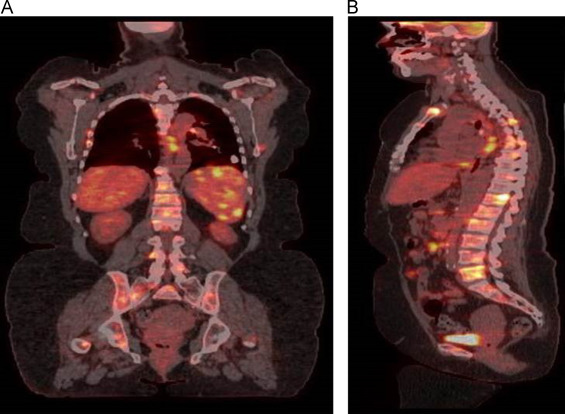 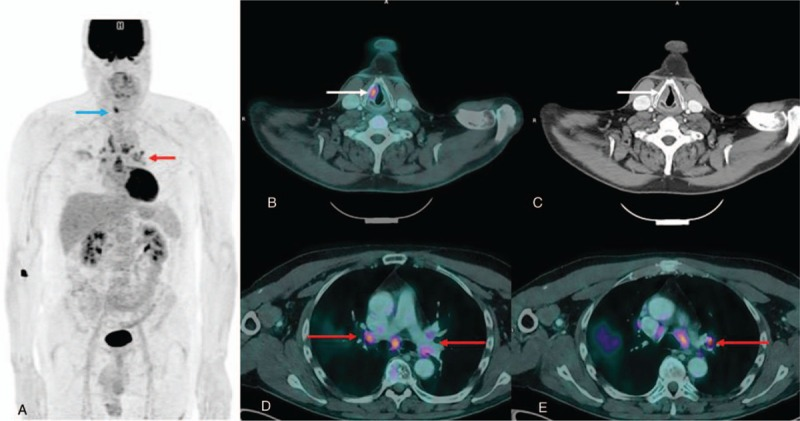 4/17/2018
10
Systematic use of FDG PET/ CT are not recommended
Even though routine PET/CT scaning is not currently recomended as a part of the initial evaluation, it has a high sensitivity comapred with other pulmonary imaging modalities in detecting inflammatory activity within lungs and thoracic lamph nodes (up to 97% sensitivity) and therefore helps reveal sites suitable for biopsy.

It could identify occult previously undetectable activity in up to 15% of patients
4/17/2018
11
Systematic use of FDG PET/ CT are not recommended
PET/CT may be used as a prognostic marker of pulmonary function, and to evaluate inflammatory activity in patients with pulmonary fibrosis, that was present in 93% of patients with Stage IV pulmonary sarcoidosis

It could also help follow-up under treatment: a reduction of FDG uptake correlated with improvements in symptoms, radiological findings and physiological data 

One study found that a mediastinal SUV Max superior or equal to 6 at baseline was associated with relaps
4/17/2018
12
Heart Cardiac involvement of sarcoidosis is a key in the evaluation of prognosis and contributes to a major part of the disease morbidity or mortality. It has been suggested that some sarcoidosis may present as exclusive involvement of the heart. The presence of granuloma in miocardial tissue  that can lead to miocardial tissue scarring – fibrosis.
4/17/2018
13
Heart
The myocardial localization of granuloma is most often encountered in the left ventricle free wall, interventricular septum.

Clinical presentation consists of cardiomyopathy with loss of muscle function or tachyarrhythmias, bradyarrhythmias, sudden death.

Cardiac sarcoidosis can be asymptmatic – the evaluation of cardiac involvement is therefore a key parameter as it has major prognostic impact and requires treatment.

MRI and PET/CT scan are critical for its evaluation and to guide immunosuppressive therapy and thereafter to monitor treatment responce.
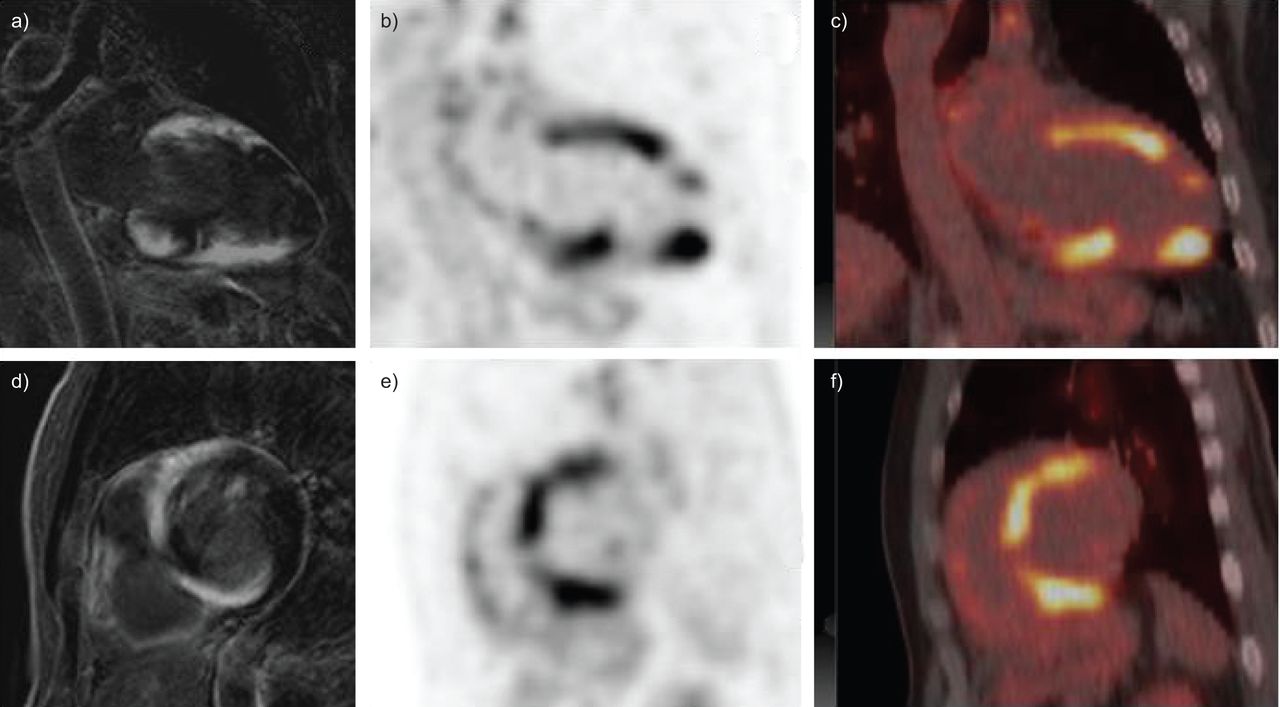 4/17/2018
14
Bone and bone marrow
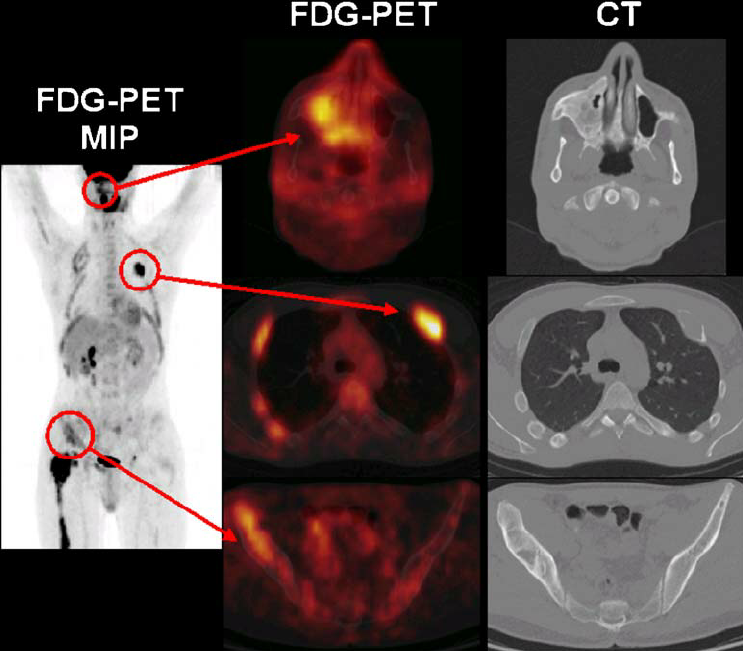 The distribution of lesions on PET/CT is variable but most frequent active inflammatory sites are pelvis, spine, ribs.
Bone sarcoidosis was previously considered uncommon, but due to the increasing use of MRI and PET/CT, bone involvement is more frequently detected - 20% prevalence.
It is almost always associated with lymph node and pulmonary manifestations.
Bone sarcoidosis is usually asymptomatic except in the presence of synovial involvement.

Bone marrow is also rare in sarcoidosis and is associated with extra pulmonary sarcoidosis with higher incidence of leucopenia, lymphopenia, anemia and hypercalcemia.
4/17/2018
15
Skeletal muscle
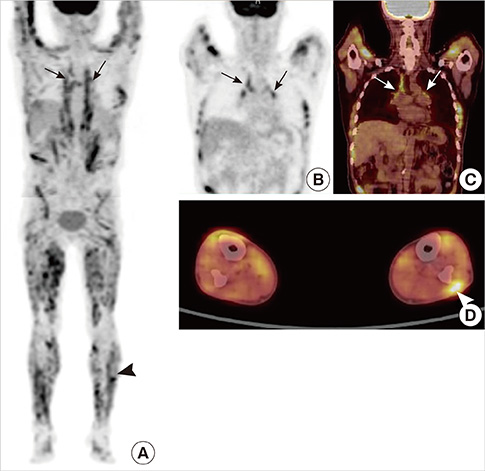 Although muscle involvement is described in up to 80% of patients, clinically myositis is rare.

Symptoms are only abut 3%.
4/17/2018
16
Neuro sarcoisosi
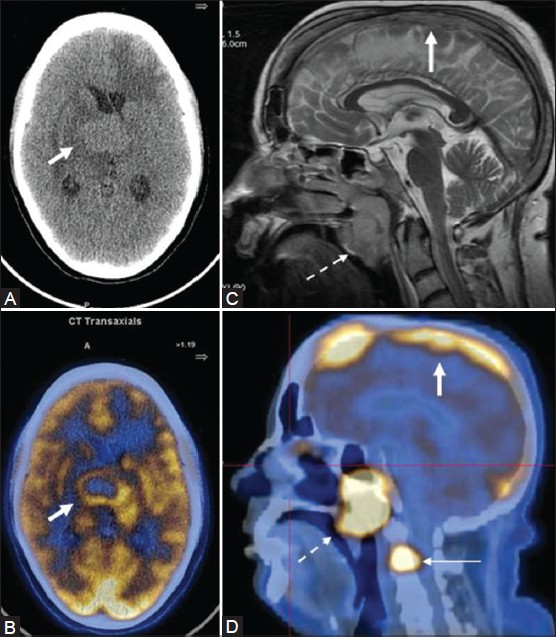 Involvement of the central nervous system may present very diversely as neurosarcoidosis and can affects meninges, brain, medulla, and is present in up to 25% of patients with sarcoidosis, undergoing autopsy with clinical symptoms in up to 10% of patients. 

The diagnostic work-up of neurosarcoidosis should include an evaluation for potential extra-neural involvement and hystologic confirmation of sarcoidosis, using for instance, whole body PET/CT.
4/17/2018
17
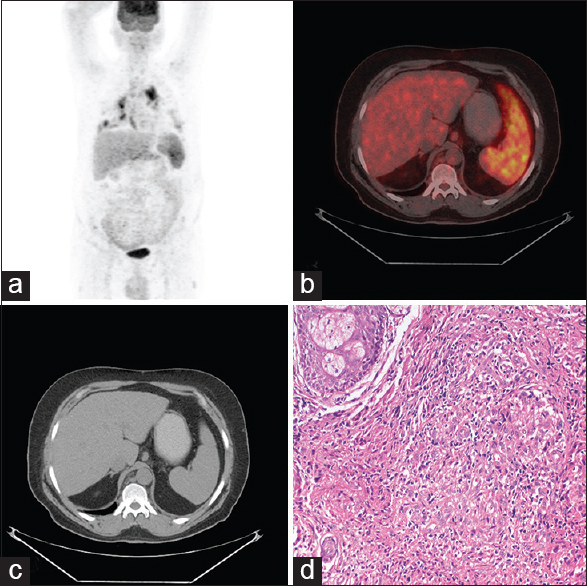 Abdominal involvement
Diagnosis of abdominal sarcoidosis can be difficult because lesions are less characteristic and can mimic more commonly neoplastic or infectious diseases
About 8 to 25% patients were reported to have extratoracic or hepatic sarcoidosis without thoracic or pulmonary sarcoidosis.

Because of nonspecific imaging findings, tissue biopsy may be necessary.
Splenic involvement has been reported in 24-60% of cases: infiltration can be homogeny, or with multiple nodules.
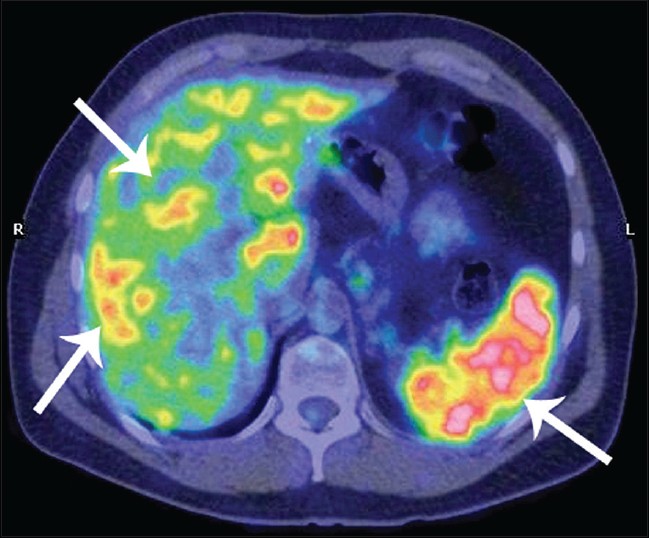 4/17/2018
18
Ocular sarcoidosis
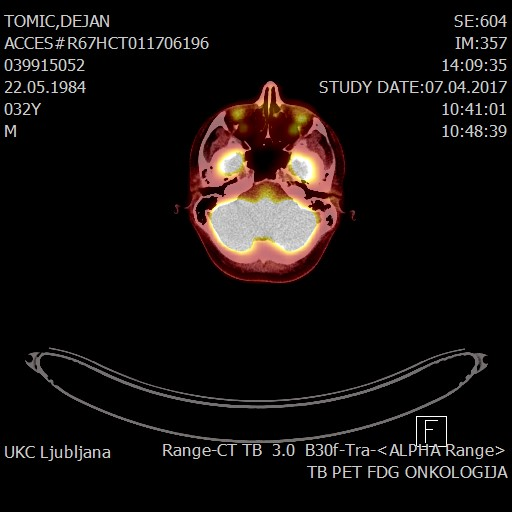 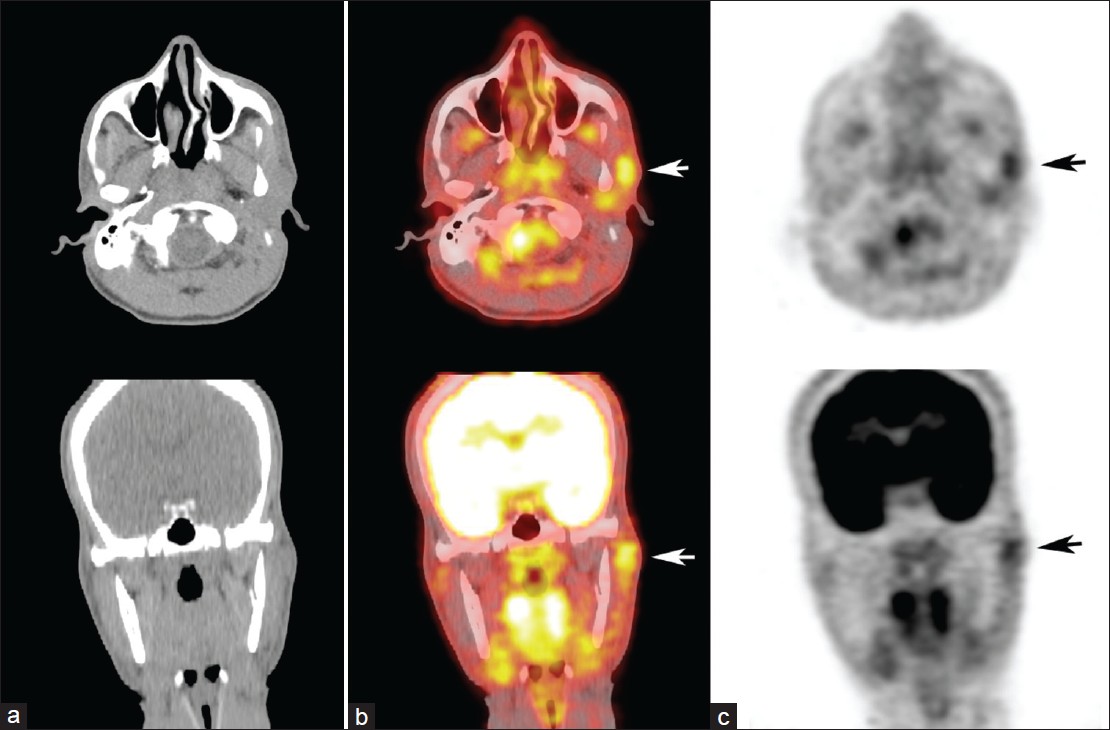 4/17/2018
19
PET/CT scan and follow-up under treatment
PET/CT scan allows for follow-up under treatment to assess for persistent inflammatory activity and metabolic response correlates with clinical outcomes.

Maturu et al, showed that in PET/CT scan no responder patients undergoing steroid therapy, even though clinical remission was obtained at the time of PET/CT scan, relapse rate at 12 months was significantly higher that in PET/CT scan responders.

Some studies had already shown the ability of PET/CT scan to monitor treatment efficiency
4/17/2018
20
Perspectives of PET/CT scan
Despite the very high sensitivity of PET/CT in detecting inflammation, its diagnostic values is limited in organs that
 spontaneous present a high signal due either to physiological uptake of FDG reflecting the important contribution of glucose as a metabolic substrate such as the brain and to a lesser extent the myocardium, 
or due to the blood clearance of the tracer by the kidneys and its elimination through the urinary tract.

The currently most promising imaging agent targets somatostatin SSTR2 receptors.
This diagnostic approach appears to be more specific than the FDG approach, but the sensitivity must be confirmed in future studies.
4/17/2018
21
Combined PET/MRI
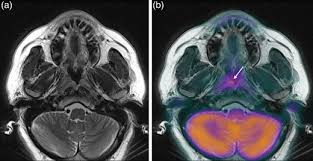 The complementarity of the information obtained by PET/CT scan and MRI has been illustrated.

Granuloma inflammation during the active phase of the disease is detected with great sensitivity by PET but tissue remodeling associated with the development of granuloma, progressively leading to the formation of fibrosis, is well characterized by MRI.

There is a hybrid combining PET/MRI scan is a real opportunity for sarcoidosis imaging.
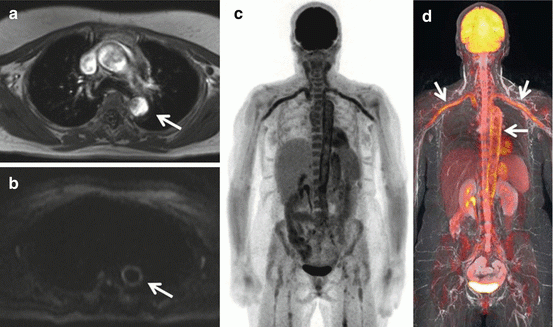 4/17/2018
22
18F-FDG PET/CT scan
I discuss the current 18F-FDG PET/CT scan in imaging in sarcoidosis and highlight its potential role in diagnostic work-up, making therapeutic decisions and some our study results and suggestions for further clinical research. 

I present our clinical experience with clinical work-up with Sarcoidosis patients from March 2010 till February 2018
4/17/2018
23
The aims of our study are to show
18F-FDG PET/CT scan is a better diagnostic methods for:

assessing the prevalence and disease activity than the currently established imaging methods and blood markers;

assessing the prevalence of disease in other organs in addition to the lung;

tracking the course of the disease and monitoring the effectiveness of treatment than the currently established methods;

predicting the course of the disease than the currently established method.
4/17/2018
24
18F-FDG PET/CT scan in SA This prospective study was conducted prospectively, from March 2010 to February 2018, which include na¨ive symptomatic sarcoidosis patients.
PET/CT scan in sarcoidosis patients
18F-FDG PET/CT 		No. of patients
PET/CT1      			166   (at the time of the diagnosis)
PET/CT2       			  87   (at the follow-up about aproximately in one year later)
4/17/2018
25
18F-FDG PET/CT scan in SA
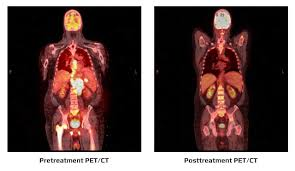 18F-FDG PET/CT SUV:
Measures in four diferent location

MaxSUV     ………………………….                   max SUV at any location
Max Paren_lung     ………………….…..    max SUV in lung parenchyma
Max_L_nodes_in_chest    ……….            max SUV in lymph nodes in chest
Max_organ_outsite_chest   …….             max SUV in parenchymal organ in abdomen
Max_L_nodes_outsite_chest  ….             max SUV in lymph nodes in extra pulmonary  location
4/17/2018
26
18F-FDG PET/CT scan in SA
Pulmonary function: FVC, DLco
Chest radiogram in two projections
Markers:
             chitotriosidase (CTO), 
             serum angiotenzin converting enzym (sACE), 
             cytokines: in blood IL-2R, TNF-α, IL-6  and TNF-α, IL-6 in BAL
4/17/2018
27
Demografic characteristics of sarcoidosis patients
Demografic characteristics of sarcoidosis patients.
Total: 166 patients: PET/CT1
28
The first resultsMeasured radiation values of SUV on 18F-FDG PET/CT1, at individual sites in the body at the time of the sarcoidosis diagnosis
29
PET/CT scan in correlation to stages of sarcoidosis at the time of diagnosis
Measured radiation values on 18F-FDG PET/CT1, expressed by SUV (mean/SEM), at individual sites in the body following the stages of sarcoidosis
4/17/2018
30
[Speaker Notes: Stages turn out to be insufficient for determining the precise activity of the disease in the lung]
Chest radiogramStage and/or X-ray score
X-ray score: a numerical score (0–4) judging the size and extent of the granuloma infiltration
X-ray score: 	% of lung field involved regardless of the chest X-ray stages I-IV.
      0.              no       0%
      1.                 	about 25%
      2.                 	up to  50%
      3.                 	up to 75%
      4.                 	up to 100%  virtually the whole lung field involved
       X-ray score1		      X-ray score2	 		X-ray score3                   X-ray score4
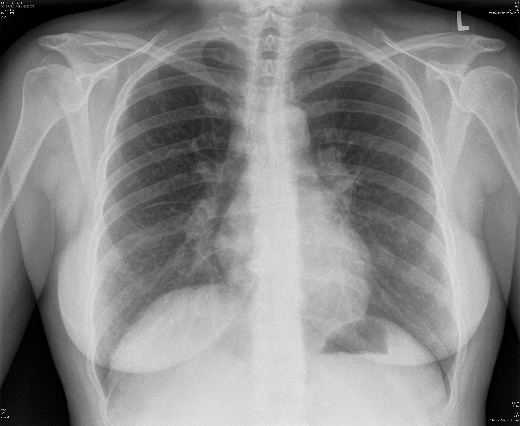 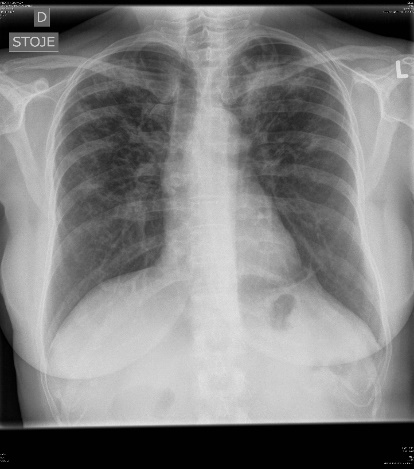 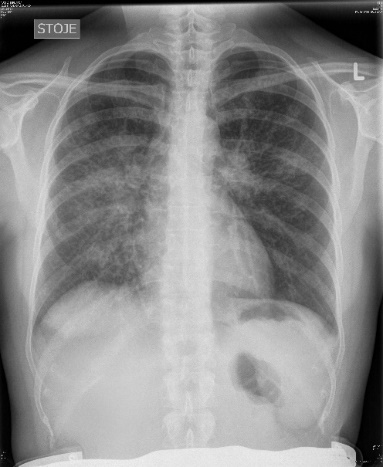 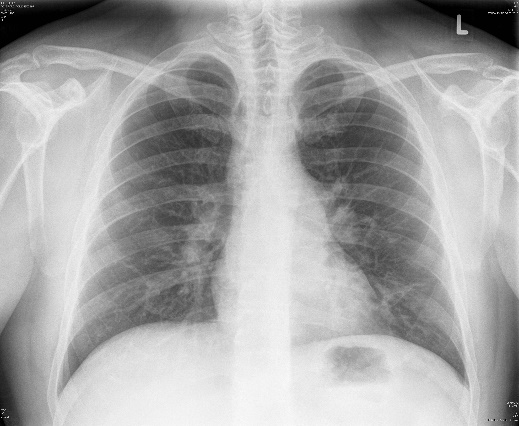 4/17/2018
31
A question or a dilemma about „proper classification“ of sarcoidosis on the basis of chest X-ray imagingHamlet: "To be or not to be that is the question!"
Are there any differences between Scading by stages and x-ray scoring in PET/CT results?
Scading by stages (0. to IV.) in radiogram images (lymph nodes, lung parenchyma, lung fibrosis) 
or
X-ray scoring (0. to IV.) by the volume of granuloma infiltration and fibrosis in lung parenchyma in radiogram images
4/17/2018
32
Measured radiation values on 18F-FDG PET/CT1, expressed by SUV, mean/SEM, at individual sites in the body following the X-ray score
p=0.007; r=0.25       p=0.000; r=0.54
SUVmax ≥ 6.0 have significantly higher chance of relapse 
Ref.: Vorselaars AD, et al. Eur Respir J 2014
4/17/2018
33
Patient, male age 42, Stage II., X-ray score 4.
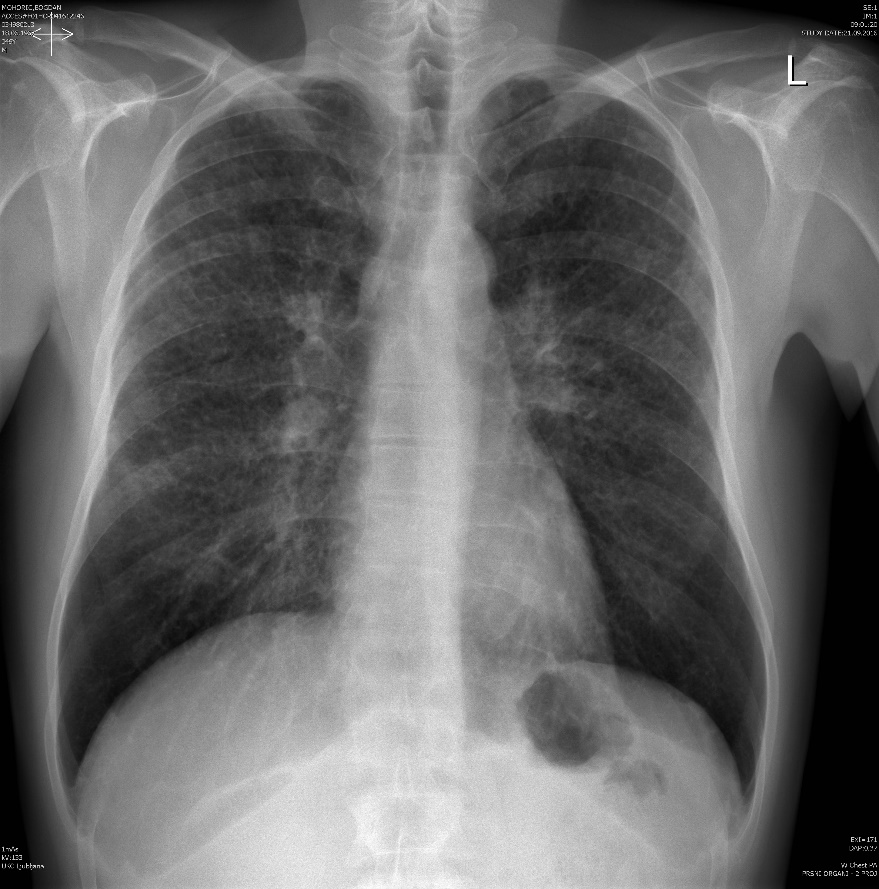 4/17/2018
34
Patient, age 65, with chronic sarcoidosis for more than 10 years, Stage IV and 18F-FDG PET/CT shows more activity in the lung
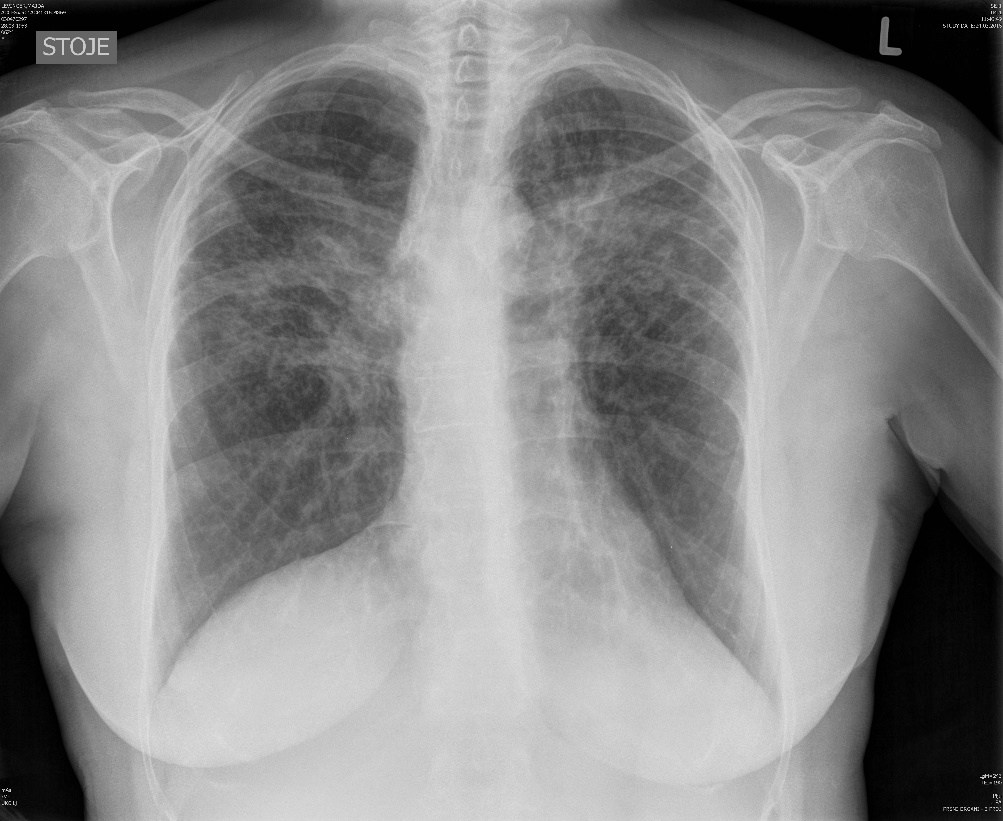 4/17/2018
35
PET/CT scan in correlation to stages of sarcoidosis at the time of diagnosis
Chest radiography is still frequently used in the diagnosis of SA because it is cost effective and readily available, 

BUT 
PET/CT can be positive at any stage of sarcoidosis, hilar adenopathy can be found in 85-95%, and pulmonary parenchymal involvement is only present in 20% PET/CT in stage 0, but 85% PET/CT scan positivity was found in patients with stage IV. There is a lack of correlation between radiological findings based on the descriptive classification by radiological stages 0 to IV.

WHILE 
X-ray score offers a significant correlation with PET/CT scan (MaxParen1 readings) actual disease activity shown by PET/CT scan.
4/17/2018
36
PET/CT scan compared to chest X-ray
From this, it may be concluded that PET/CT scan is superior to chest radiography in the evaluation of active parenchymal and/or lymph node involvement of sarcoidosis and is a better predictor for recurrence regardless of stages.

Keir G, Wells AU. Assessing pulmonary disease and response to therapy: which test? Semin Respir Crit Care Med 2010.
Human A, et al. FDG PET for Gauging of Sarcoidosis Disease Activity. Semin Respir Crit Care Med 2014.
Ref.: Mostard RL, et al. Severity of pulmonary invovement and 18F-FDG PET. Respir Med. 2013
Stefano Palmucci, et al. Clinical and radiological features of extra-pulmonary sarcoidosis: a pictorial essay. Insghts Imaging, 2016.
4/17/2018
37
Correlation between 18F-FDG PET/CT scan and biomarkers
Biomarkers either in BAL or in blood

BAL CD4/CD8
sIL-2R 
sACE 
CTO 
TNF-α (blood + BAL)
IL-6 (blood + BAL)
4/17/2018
38
Correlation between 18F-FDG PET/CT and biomarkers of disease activity
sIL-2R positively correlated with MaxSUV1 18F-FDG PET/CT in 92-94%, 
but only with lymph nodes in chest and abdomen
4/17/2018
39
Graf 1. Negative correlation between SUV in MaxParenP1 and BAL TNF-α1 (r = - 0,266; p = 0,044)
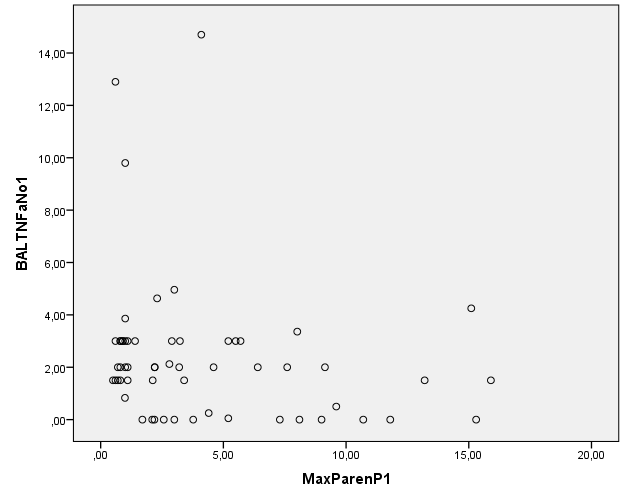 Graf 2. BAL TNF-α1 in relation of X-ray score (r = - 0,317; p = 0,003)
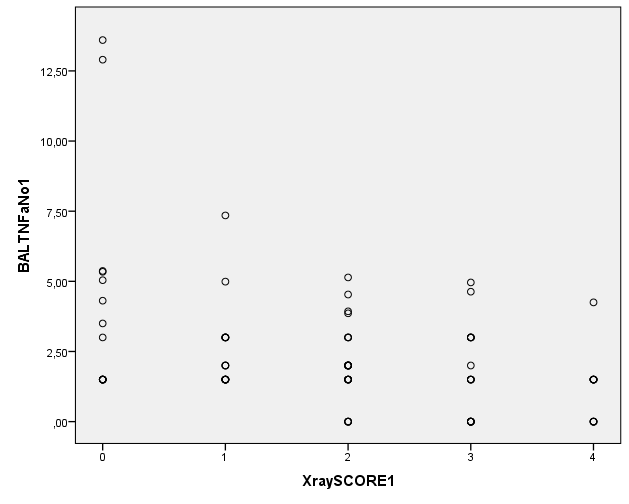 4/17/2018
40
Correlation between PET/CT scan and biomarkers: CTO, sACE, BALF CD3/CD4
sACE positively correlated with PET/CT in 51% patients
BAL - 93-96% specifity has higher SUV in PET/CT scan activity
4/17/2018
41
Usefulness of PET/CT scan in the monitoring of the disease
MaxSUV in different locations in PET/CT1 and in PET/CT2  scan
4/17/2018
42
CTO1 (nmol/h/ml) in relation to MaxSUV1 at any location1 (left), to pulmonary parenchyma1 (in the middle) and thoracic LN1 (right)
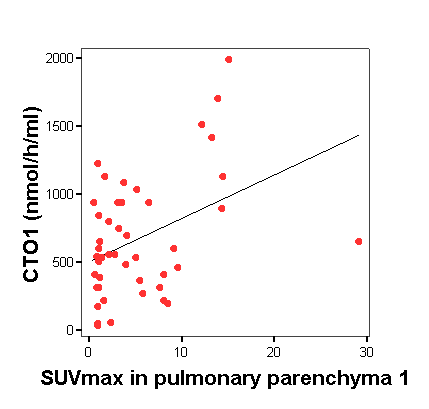 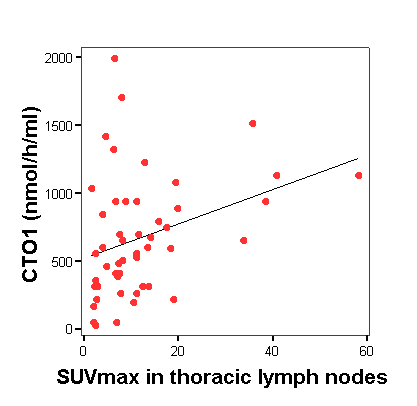 CTO2 (nmol/h/ml) in relation to MaxSUV2 at any location (left), to pulmonary parenchyma2 (in the middle) and thoracic LN2 (right)
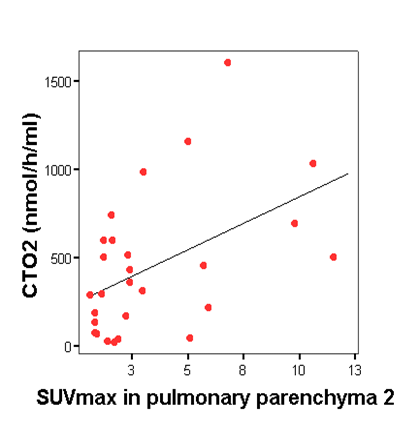 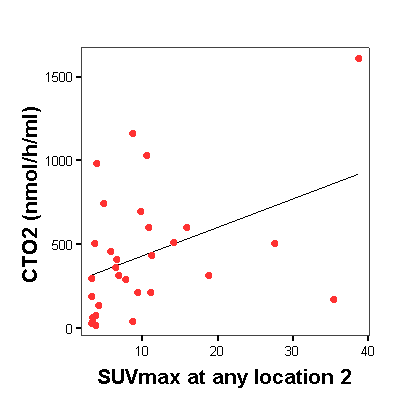 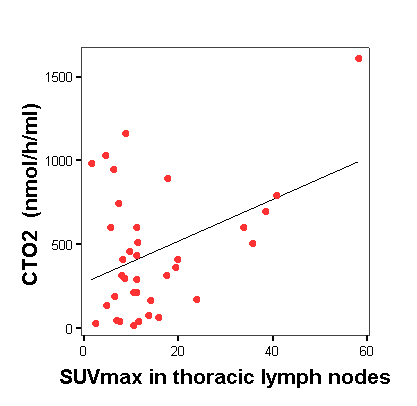 4/17/2018
43
MaxSUV in PET/CT1 and in PET/CT2  scan better predicting the course of the disease than the currently established method.Remission:  >75% reduction of clinical symptomespartial remissin: less than 75% reduction of clinical symptomesrelaps: is worsening of clinical symptomes and their ymptoms responded to steroids/steroid sparing agents
4/17/2018
44
Usefulness for assessment of therapyPatient before and after treatment
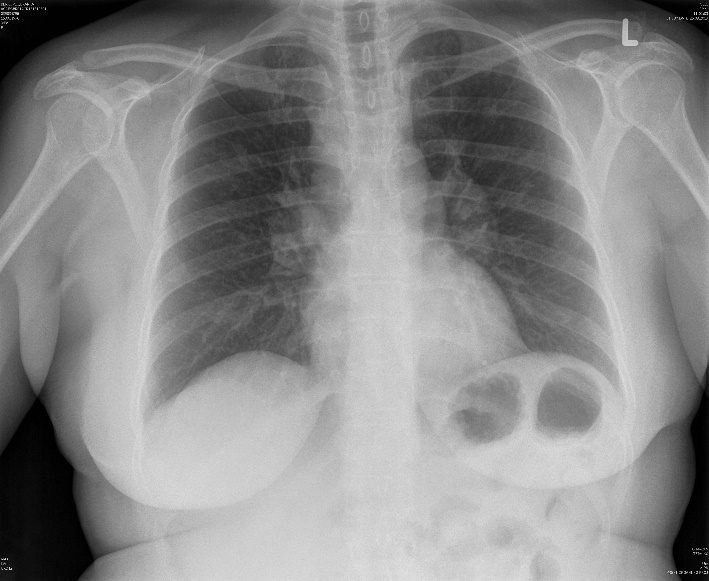 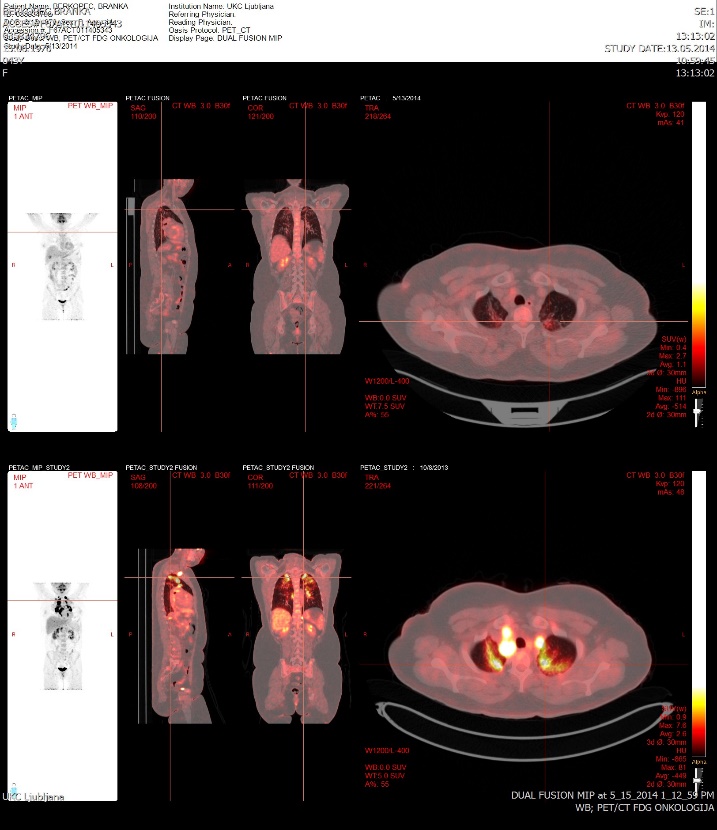 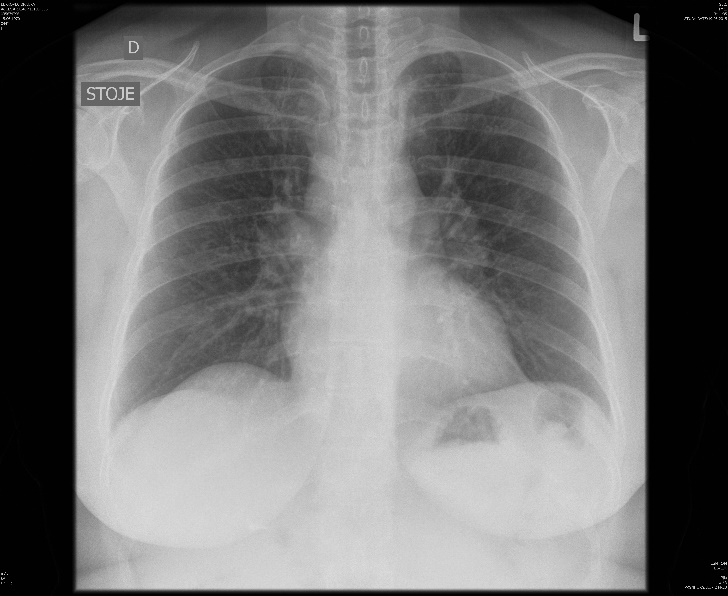 4/17/2018
45
18F-FDG PET/CT scan in therapeutic decision making
Are these markers enough to make a decision regarding treatment (to stop or to continue) or can we provide additional proof with PET/CT scan?
4/17/2018
46
PET/CT2  scan and some markers of sarcoidosis activity at follow-up, with or without treatment
4/17/2018
47
PET/CT scan before and after therapeutic decision
No therapy
Corticosteroids
Antimycotics
All thogether
4/17/2018
48
PET/CT scan before and after therapeutic decision
4/17/2018
49
18F-FDG PET-scan Analysis Confirms Beneficial Effects Of Antifungal Treatment In Sarcoidosis
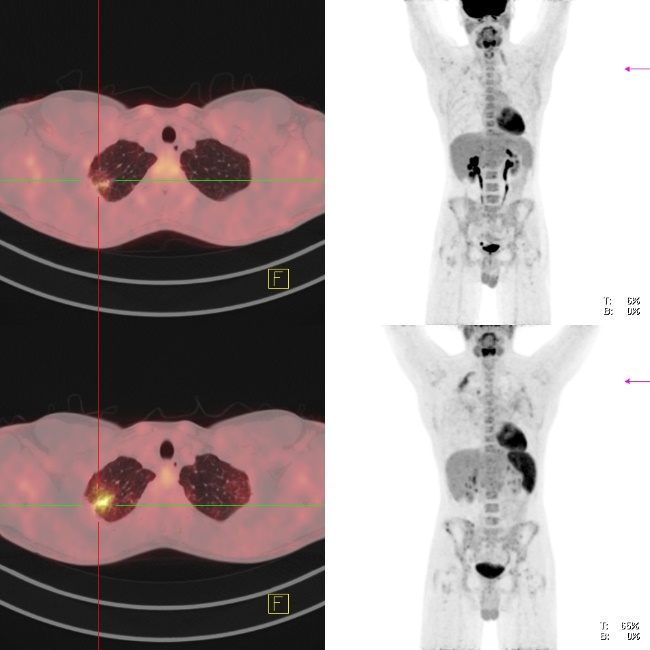 The results support earlier observations that sarcoidosis can be successfully treated with antifungal medication but not in all patients.

Further work is required to identify the clinical and environmental characteristics of these patients.
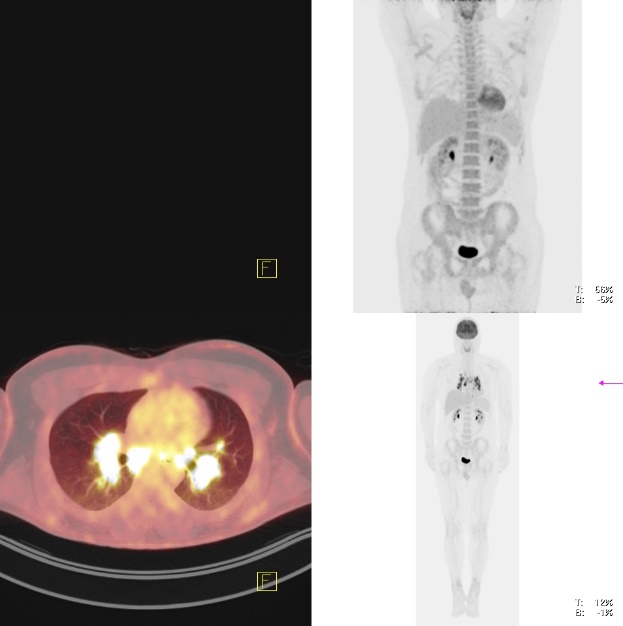 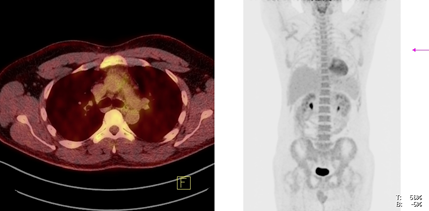 4/17/2018
50
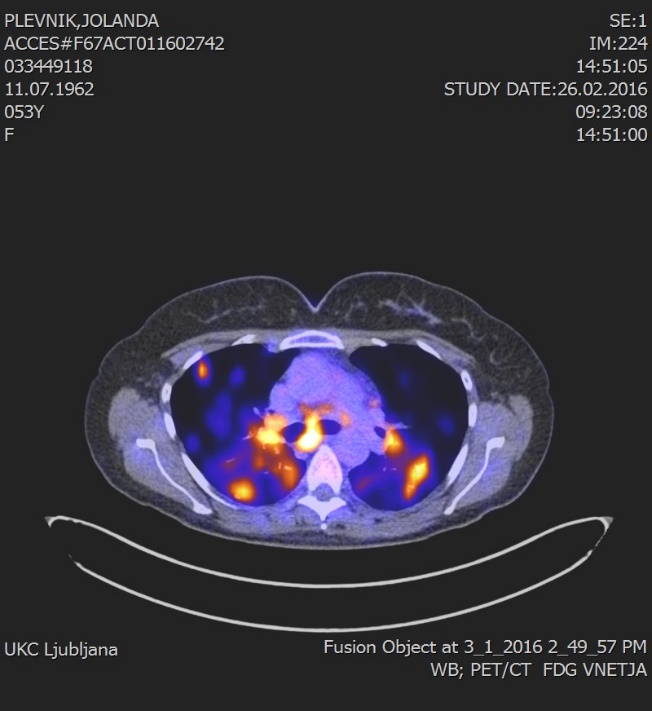 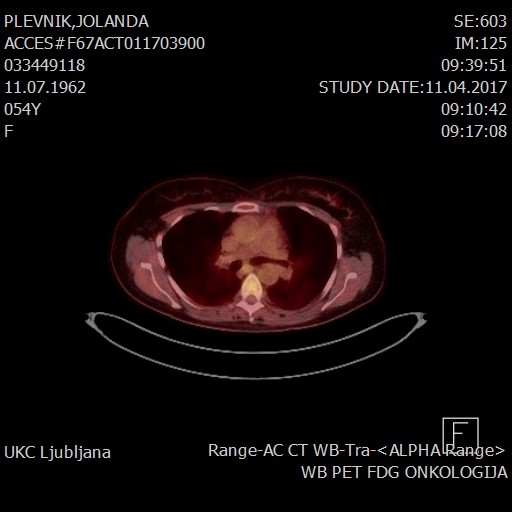 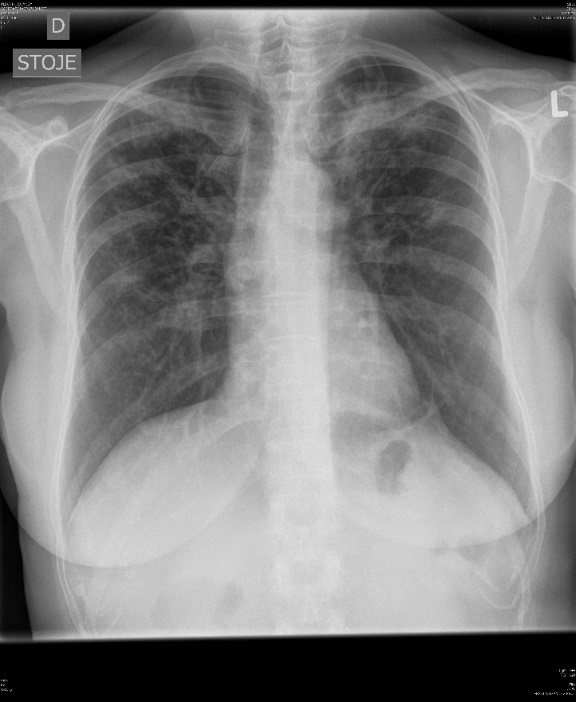 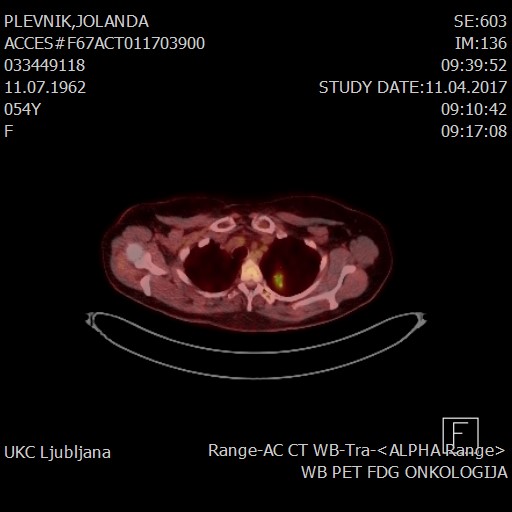 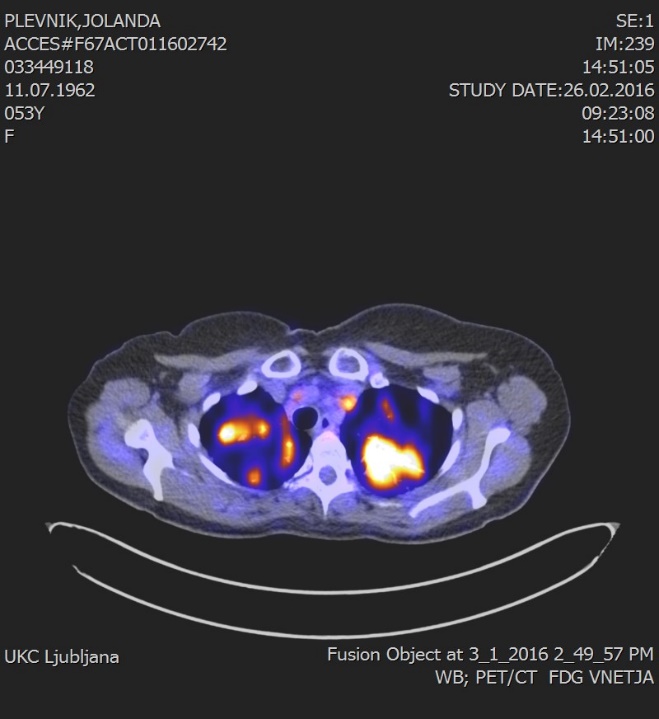 4/17/2018
51
Suggested roles for FDG-PET/CT in the diagnosis and management of the patients with sarcoidosis
Identification of sites of active disease, amenable to biopsy
Evaluation of activity in patients with persistent symptoms and negative serological markers of dieseases activity
Identification of active disease in sarcoid patients with lung fibrosis
Identification of extra thoracic sites of active disease in chronic sarcoidosis
Evaluation of treatment response in chronic refractory sarcoidosis
4/17/2018
52
Recommendations based on our Clinical Experience
Based on the literature and our experience of the application of the PET/CT scan in diagnostic work-up and management of sarcoidosis we would like to propose several recommendations for the implementation:

At diagnostic work-up it is more sensitive than other biomarkers for evaluation of active disease outside of the thorax and shows some more correlation with CTO marker
I suggest reevaluating the Scading stages of SA because it does not show the precise condition of the disease in the lung
 while X-ray scoring correlates not only to PET/CT scan but also to the markers of the disease activity
PET/CT scan shows the effects of different treatments more precisely than other markers
4/17/2018
53
Recommendations based on our Clinical Experience
PET/CT scan has been shown to be a very sensitive technique for the assessment of inflammatory activity in sarcoidosis by detecting and quantifying the degree of inflammatory and granulomatous reactions that occur in the lungs.

 In view of the radiation dose and costs, defining appropriate indications for PET/CT scanning in sarcoidosis patients is vital.
4/17/2018
54
Grazie mille per la vostra attenzione!
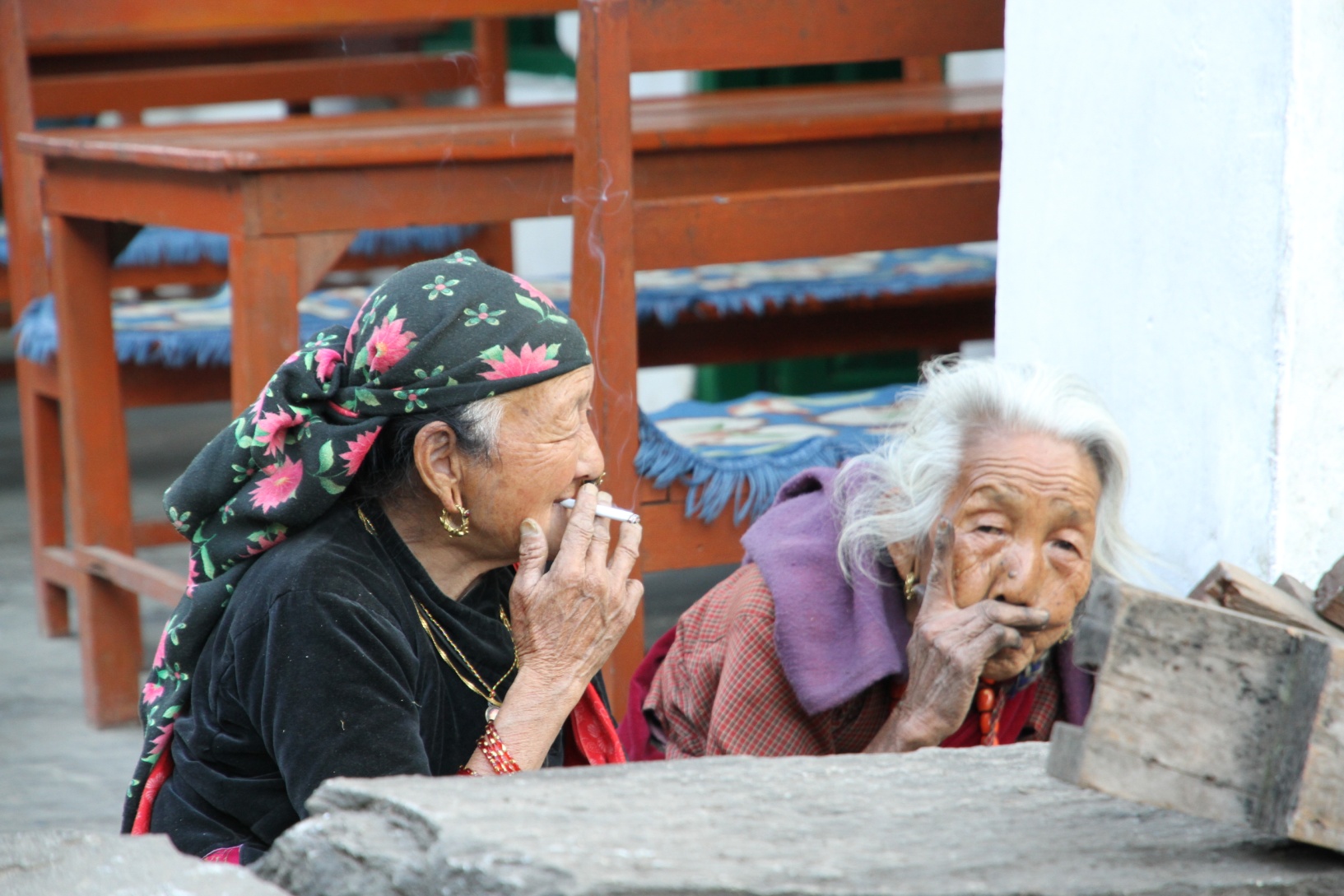 4/17/2018
55